ГЕОМЕТРИЯ
8 класс
ТЕМА: 
ВЗАИМНОЕ РАССПОЛОЖЕНИЕ ПРЯМОЙ И ОКРУЖНОСТИ. КАСАТЕЛЬНАЯ К ОКРУЖНОСТИ И ЕЕ СВОЙСТВА.
РЕШЕНИЕ ЗАДАЧ
НАЧАЛЬНЫЕ СВЕДЕНИЯ ОБ ОКРУЖНОСТИ
Определение. Окружностью называется геометрическая фигура, которая состоит из всех точек плоскости, равноудаленных от данной точки.
хорда
диаметр
радиус
ВЗАИМНОЕ РАСПОЛОЖЕНИЕ ПРЯМОЙ И ОКРУЖНОСТИ
Рассмотрим три случая: 
Случай 1. Расстояние от центра окружности до прямой больше радиуса окружности, то прямая и окружность не имеют общих точек.
ВЗАИМНОЕ РАСПОЛОЖЕНИЕ ПРЯМОЙ И ОКРУЖНОСТИ
Случай 2. Если расстояние от центра окружности до прямой равно радиусу окружности, то эта прямая и окружность имеют только одну общую точку.
ВЗАИМНОЕ РАСПОЛОЖЕНИЕ ПРЯМОЙ И ОКРУЖНОСТИ
Случай 3. Если расстояние от центра окружности до прямой меньше радиусу окружности, то эта прямая и окружность пересекаются, т. е. имеют две общие точки.
КАСАТЕЛЬНАЯ К ОКРУЖНОСТИ
Определение. Прямая имеющая с окружностью только одну общую точку, называется касательной к этой окружности, а их общая точка называется точкой касания прямой и окружности.
КАСАТЕЛЬНАЯ К ОКРУЖНОСТИ
Теорема 1. Касательная к окружности перпендикулярна радиусу, проведенному к точке касания. 

Теорема 2. Если прямая проходит через конец радиуса, лежащий на окружности, и перпендикулярна этому радиусу, то она является касательной.
РЕШЕНИЕ ЗАДАЧ
РЕШЕНИЕ ЗАДАЧ
ЗАДАНИЯ ДЛЯ САМОСТОЯТЕЛЬНОГО РЕШЕНИЯ
Решить задачу № 8
 на странице 131
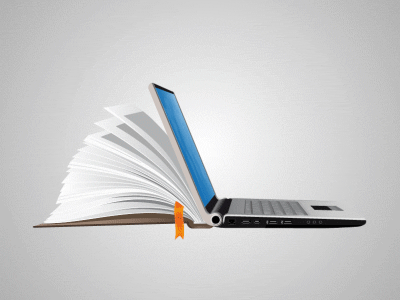